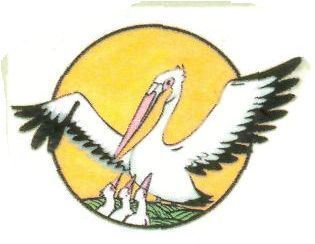 Региональный этап Всероссийского конкурса «Учитель года России - 2010»
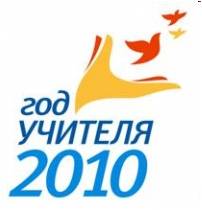 1
Учитель начальных классов 
МБОУ «Средняя общеобразовательная школа № 12»
 города Новомосковска Ирина Борисовна Бычкова
Инновационный педагогический опыт по теме «Формирование творческой активности младших школьников»
Творчество – 
это создание нового оригинального продукта, в процессе работы над которым применены новые знания, умения и навыки, осуществлен перенос и комбинирование уже известных способов деятельности.
… Мы хотим воспитать человека – творца. Мы хотим, чтобы жизнь широким потоком ворвалась в школьное обучение, чтобы дети увидели ее во всей многогранности и красочности.
Л.В. Занков
Развить в каждом ребенке потребность к творчеству, воспитать у него качества, необходимые для того, чтобы в разных видах деятельности он мог действовать как исполнитель, творец – значит, воспитать поколение, которое, повзрослев, сможет инновационно преобразовывать мир вокруг себя.
Из Концепции ФГОС
Главные психолого-педагогические цели проблемно-деятельностного подхода в обучении
развитие мышления и способностей учащихся, развитие творческих умений; 
 усвоение учащимися знаний, умений, добытых в ходе активного поиска и самостоятельного решения проблем, в результате эти знания и умения более прочные, чем при традиционном обучении;
воспитание активной творческой личности учащегося, умеющей видеть, ставить и разрешать нестандартные проблемы.
ЭТАПЫреализации технологии проблемно-деятельностного подхода
Приемы нестандартного мышления(по И.Я.Лернеру)
Самостоятельный перенос знаний, умений и навыков в новую ситуацию.
Видение новой функции знакомого объекта.
Видение новых проблем в знакомой ситуации.
Видение структуры объекта, подлежащей изучению и др.
Самостоятельный перенос знаний, умений и навыков в новую ситуацию
Преврати данную фигуру в квадрат, сделав только один надрез ножницами.
Видение новой функции знакомого объекта
Видение новых проблем в знакомой ситуации
И днём, и ночью кот учёный всё ходит по цепи кругом.

  Учёный прочитал доклад.
Видение новых проблем в знакомой ситуации
И днём, и ночью кот учёный всё ходит по цепи кругом.
                    
 Учёный прочитал доклад.
прил.
сущ.
Видение структуры объекта, подлежащей изучению
В парке посадили берёзы, липы и клёны. Всего 90 деревьев. Из них 25 берёз, а лип на 10 больше.
Видение структуры объекта, подлежащей изучению
1)Сколько лип посадили в парке?
2) Сколько всего берёз и лип посадили у школы?
3) Сколько клёнов посадили в парке?
4) На сколько больше клёнов, чем берёз?
В парке посадили берёзы, липы и
   клёны. Всего 90 деревьев. Из них 
   25 берёз, а лип на 10 больше.
Основные задачи образования сегодня – не просто вооружить выпускника школы фиксированным набором знаний, а сформировать у него способность к саморазвитию, желание и умение учиться всю жизнь, работать в команде. 

Президент Российской Федерации 
Д.А. Медведев
Москва Палеонтологический музей
День матери России
День матери России
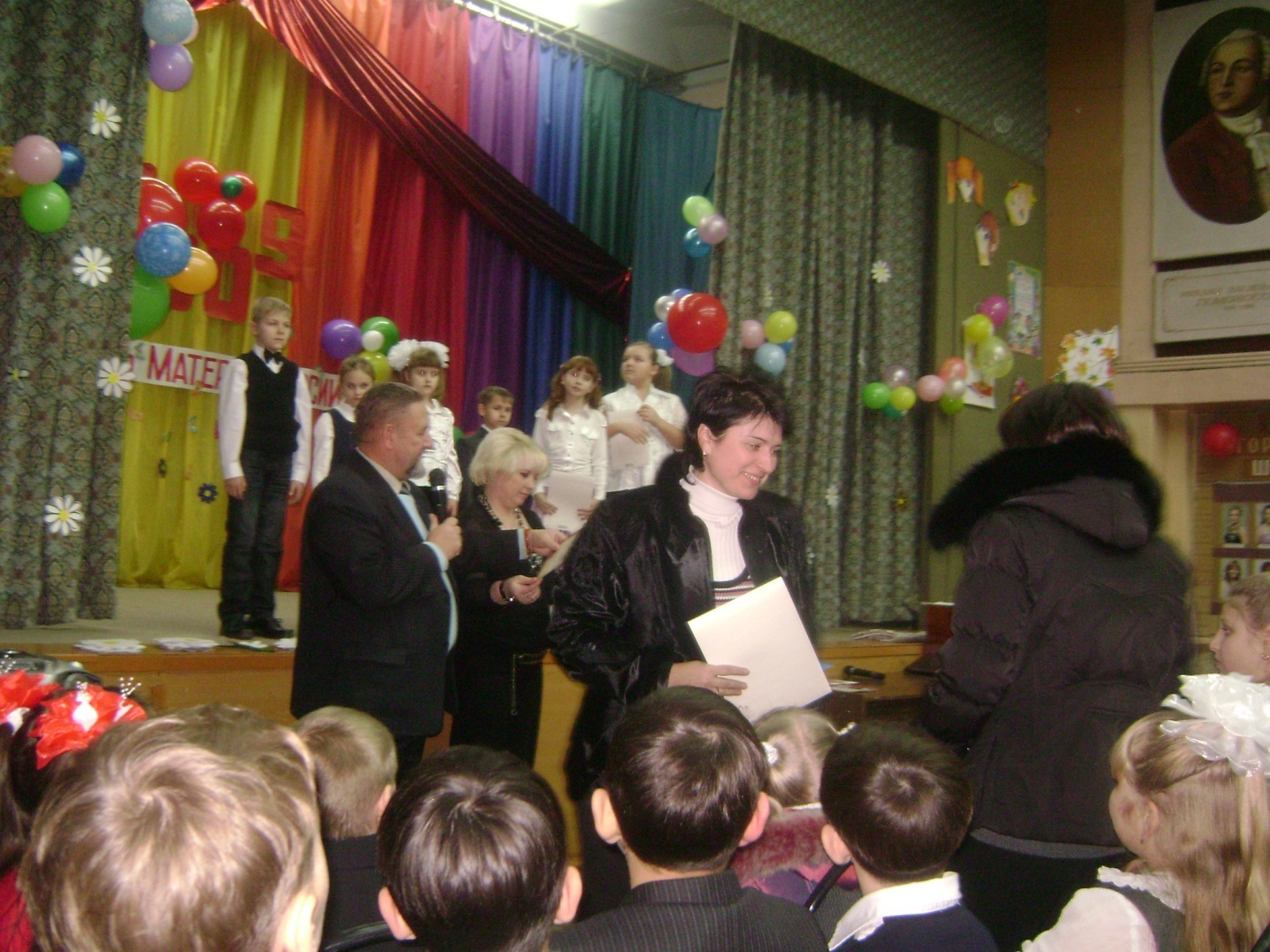 Родительское собрание «Первый раз во 2 класс»
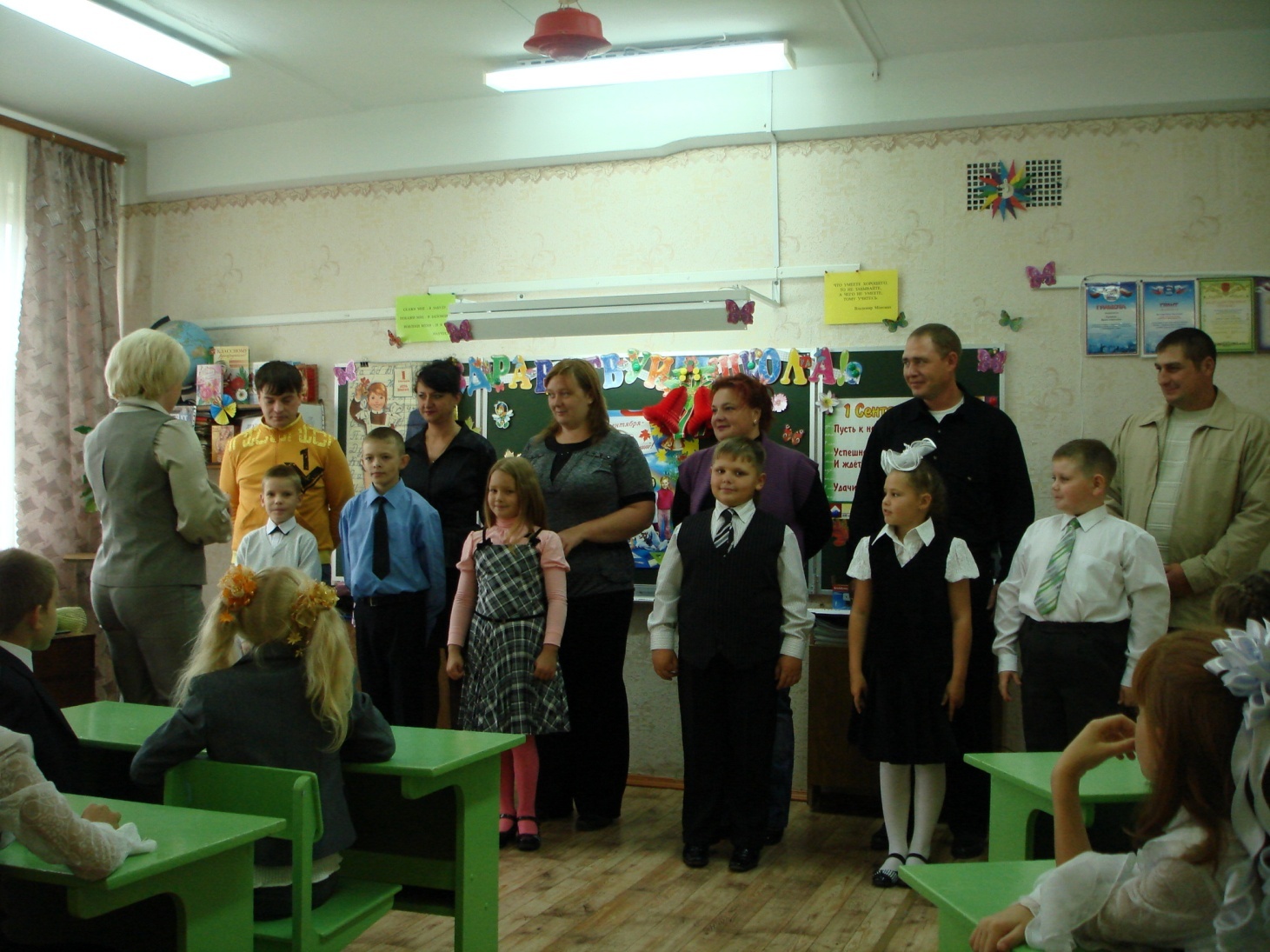 Составить слово из букв:

Е  С  Н  В  А
В  Е  С  Н  А
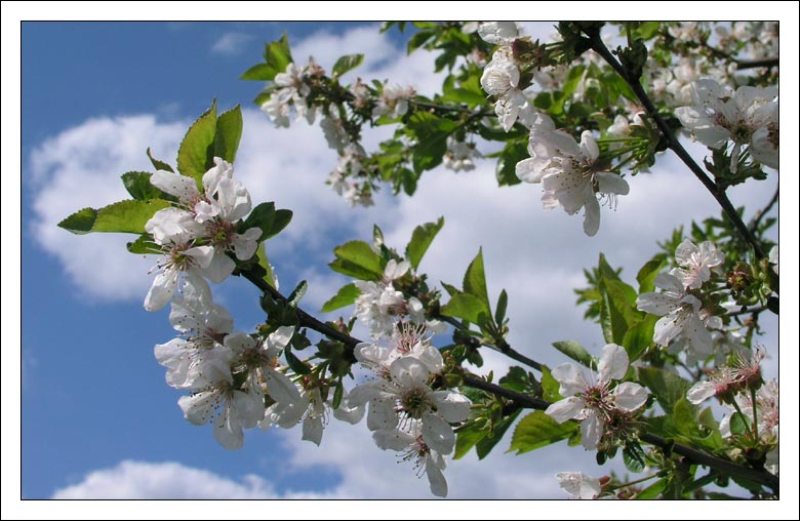 Люблю берёз _________ шёпот.
Люблю я ________ шум листвы.
Люблю я ржи ________ ропот
И запах ________ травы.
Динамика развития уровня творческого мышления
Вывод
Опыт доказывает, что формирование творческой активности дает реальную основу для комплексного своевременного развития многогранной личности гражданина России XXI века.